Using publication metrics responsibly

Who is this session for?  
Anyone assessing research quality when hiring, promoting, reviewing grant or papers
	AND, therefore
Anyone being reviewed

Why now?
DORA – The San Francisco Declaration on Research Assessment has been signed by SGUL
REF2021 – Discussion, education, resources and policy on this topic supports ‘Environment’

What?
Today – 25 mins slides (available on SGUL website) and discussion – lead Jodi Lindsay


Disclosure – Jodi is SGUL Academic Lead for REF2021 at SGUL and Chair of the Publishing Committee for 
Microbiology Society
(and therefore will mention REF and might be softer on society publishers and harder on commercial publishers…)
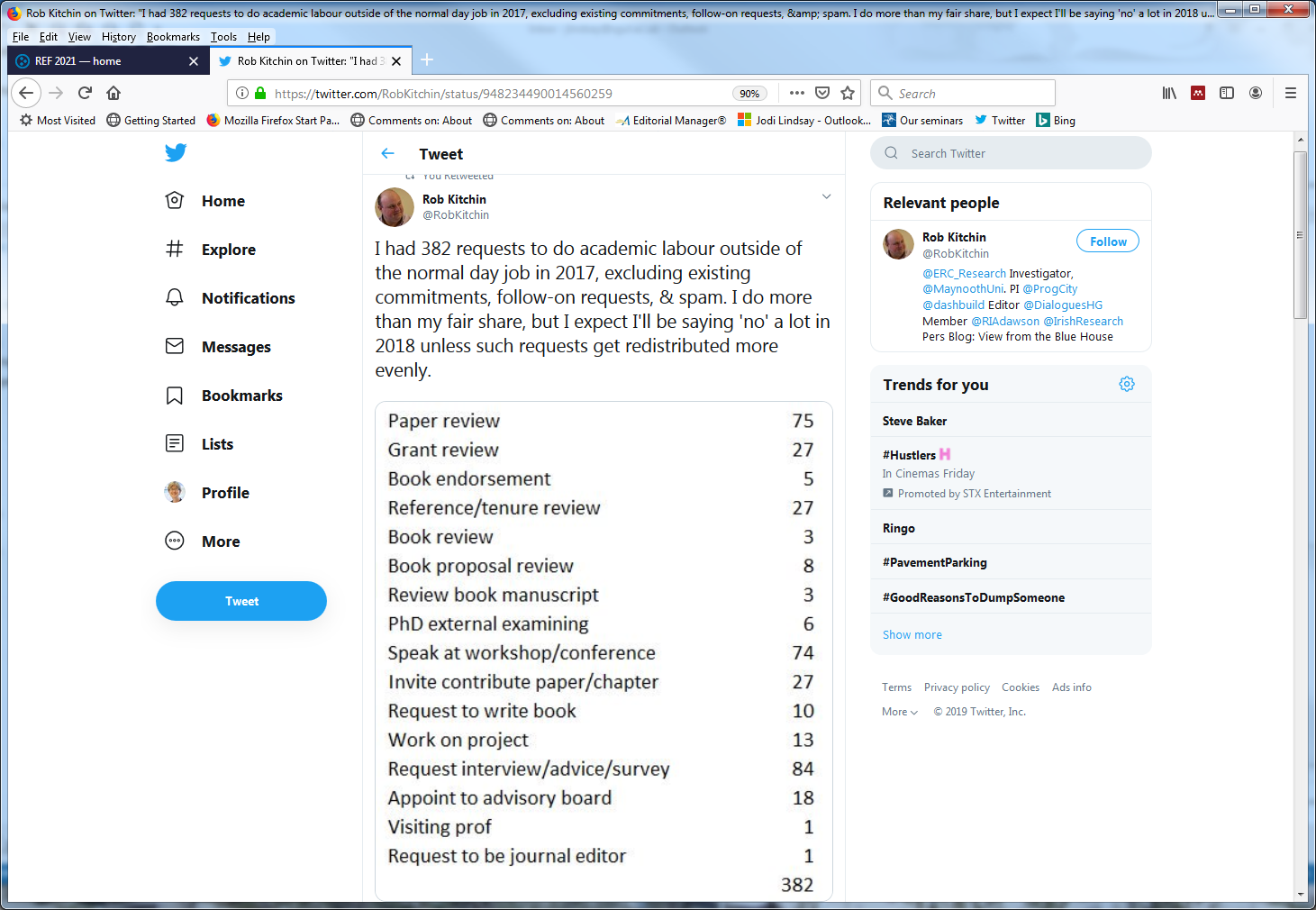 Why do we use publication metrics?
An indicator of research quality

They are useful but flawed

There is increasing literature, discussion and advocacy to identify flaws and alternatives.
Critical analysis and advocacy around publication metrics 

DORA – The San Francisco Declaration on Research Assessment  https://sfdora.org/
We should develop better ways to assess research quality and be clear about what we are using

Leiden manifesto - http://www.leidenmanifesto.org/
We should not cede decision-making to the numbers.
‘…quantitative information must not be allowed to morph from an instrument into the goal’
Nature (2015) 520:429-31

The Metric Tide – https://responsiblemetrics.org/the-metric-tide/
There are powerful forces whipping up the use of metrics; metrics are open to misunderstanding and create perverse incentives
Research Funders – very keen for academics to be more discerning consumers of metrics.  (e.g. REF, Plan S) 

Consensus of all – 	Metrics should support, not supplant, expert judgement
		Journal impact factors (JIF) are being used inappropriately
What do publication metrics aim to measure? 

Three key types -

1. Journal quality  e.g. journal impact factor (JIF)

2. Individual article quality  e.g. Citation count

3. Individual researcher quality  e.g. h-index
Who provides publication metrics and why?  

Web of Science/Clarivate  - https://wok.mimas.ac.uk/  Subscription model, supplies journal impact factors (JIF), 			citation counts, h-index, etc.
Scopus/Elsevier – similar to WoS (SGUL does not have a subscription)
Dimensions - new

Google Scholar - (FREE, larger database from trawling the web, “easy to use”, limited researcher control, 		supplies citation counts, h-index)
Altmetric (measures twitter, downloads, blogs, media, etc)

Other tools –
ORCID – identifies which papers belong to which researchers; required by funders, FREE https://orcid.org/
CRIS – SGULs system for deposition to meet open access requirements of funders https://cris.sgul.ac.uk/login.html
ResearchGate – networking site
Most are subscription services, charging libraries/companies a fee (similar to journals)

Questions for you 	- As researchers, are metric providers delivering the services we need? 
	 	- Are they open and transparent about how their metrics are calculated?
1. Journal Quality

The most widely used metric is the Journal Impact Factor (JIF).  

There is a correlation between quality of a paper and the JIF of the journal it is published in
This is the most widely used publication metric, although it is often used inappropriately
Supplier of metric is Web of Science.  
Originally a tool used to sell journal subscriptions to libraries
Useful because – journal publishers care about JIF and make sure papers are searchable and accessible and citable
Calculated as : 

Journal impact factor (for year X) = Citations in year X for papers published in years X-1, X-2 
				Number of papers published in years X-1, X-2


(Note that other suppliers of ‘JIF’ metrics are using a different database of papers, and therefore the numbers are not directly comparable)
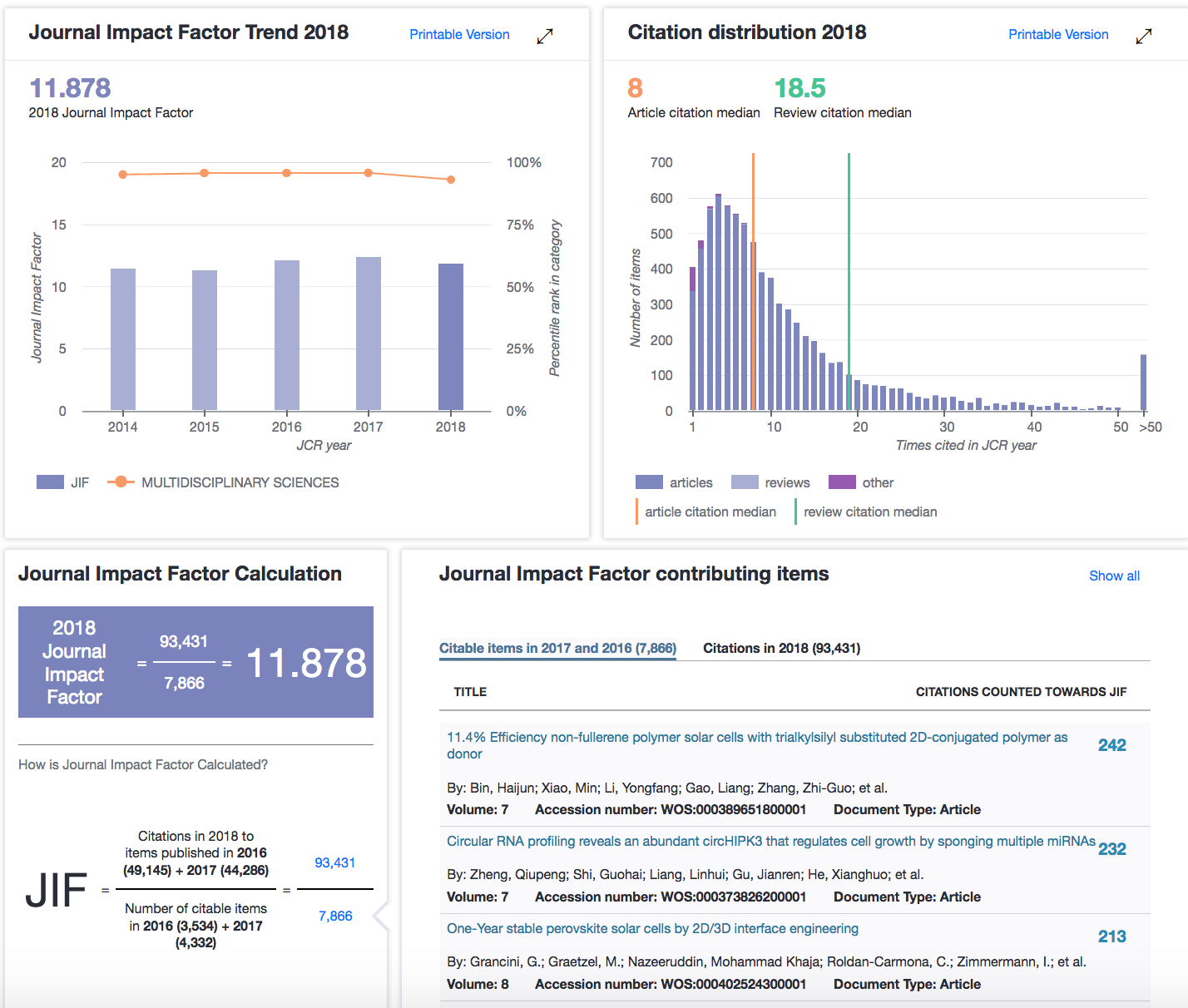 Open and transparent : 
Improved since 2018
Now much more verifiable 
evidence for scores.


Example here is Nature Comms

Citation distributions are skewed, especially by outliers

Mean vs median, articles vs reviews vs other…

Full dataset available
Issues with JIF –

The ‘quality’ of the the journal is not the ‘quality’ of any individual paper published in that journal.
Articles in journals with high JIF can have low citation counts (eg. Nature Comms example, >140 papers cited zero times)
Researchers waste a lot of time and energy trying to publish in journals with the highest JIF
Editorial boards – can be cliquey or powerful
Biases – very field dependent – smaller fields have smaller JIFs

Journal publishers can ‘game’ JIF  – e.g. delay the publication date of papers, publish small numbers of selected papers
               and/or use ‘cascade journals’, etc.  Publishers charge APC and subscription fees.

Result - 	REF2021 says – JIF should not to be used to assess quality of papers
	DORA and Leiden manifestos – strongly recommend that we do not rely on JIF to assess quality of papers
Alternative metrics for measuring journal quality (not the quality of papers)
SNIP – adjustment for field of publication (Scopus, CWTS)
3 year JIF, 5 year JIF, immediacy index, cited half-life, etc. ‘basket of metrics’

Questions for you  	- Why do we need journal metrics?
		- Do we judge a paper differently because of the journal it is published in, and why?
		- What are the dangers around choosing to publish in a journal because of its JIF?
2. Individual paper quality

The gold standard metric is Citation count.

There is a correlation between citation count and the importance and quality and impact on the field of a paper

Suppliers There is no gold standard supplier of Citation count.  Web of Science and Google Scholar 
are both useful but you must state the database being used as they are very different
Open and transparent? Improving

Calculated : The total number of times a publication has been cited in that database.  Increases over time.
For example -  DOI: 10.1093/GBE/EVU214 published in 2014

Year			2014	2015	2016	2017	2018	2019*
Citations in WoS Core	0	6	14	33	39	45	
Citations in Google Scholar	0	12	37	46	60	69
top 5% - 10% of field
JIF			4.229	4.096	3.979	3.940	3.726		top 20% - 30% of field
Issues with citation 

Not adjusted for the field
Dependent on publication date (annoying to continually update manually)
Slow
Reward ‘sensational’ rather than accurate papers.  Eg. Wakefield MMR paper cited > 1200 times. 
Biases in citations due to - gender, institution, nationality, journal…  (also true for JIF)
Citations may recognise good ‘marketing’ - presentations at conferences, social media, etc.
Self citation
Alternative metrics

REF2021 has carefully considered this issue, and chosen to use citation scores from WoS, with adjustment for 
field and date (Panel A)
Adjustment is via tables of citation scores for the top 1%, 5%, 10%, 25% and 50% of papers per field
https://www.ref.ac.uk/guidance/citation-and-contextual-data-guidance/  (not a long term solution)
BUT 
REF2021 does not rely on metrics alone.  All papers must be read and assessed by panels based on 
originality, significance, rigour

Reference/reading – The Metric Tide
Questions for you – How important is citation score when judging paper quality?
3. Individual Researcher Quality

Can this be done with a metric??
The most commonly used is h-index

There is a correlation between h-index and the numbers of quality papers produced by a researcher

Supplier Standard is h-index from Web of Science (Google Scholar also used)

Calculated The number of publications n by the author, that have been cited at least n times.
Dependent on database used and changes over time

Dependent on up-to-date ResearcherID in WoS, (via ORCID or CRIS)
*If you are being returned in the REF2021 you must be using CRIS and have an ORCID account
Example of variation  – B-9565-2008/0000-0002-5219-1625

		2013	2015	2017	2019*
Web of Science	25	28	34	41
Google Scholar	28	33	42	50
				                 (of these, 44 were published before 2013)	
Issues with h-index 

Very slow
They measure the past, not necessarily the present.  Age is heavily favoured.
Favours those that are middle author/honorary author on a lot of papers
Self citations!
Alternatives?

Adjust for self-citation and author position using alternatives in tables?
See  - https://www.nature.com/articles/d41586-019-02479-7

Question for you – is an h-index ever useful?  For assessing young academics?
Additional resources available - 

The UK Forum for Responsible Research Metrics.
https://www.universitiesuk.ac.uk/policy-and-analysis/research-policy/open-science/Pages/forum-for-responsible-research-metrics.aspx

How to choose a journal to submit your papers to –
https://thinkchecksubmit.org/

St George’s Library Blog -  https://stglibrary.wordpress.com/
https://www.sgul.ac.uk/about/our-professional-services/information-services/library/researchers/publication-metrics

CRIS Help - https://cris.sgul.ac.uk/information.html
Reviewers of your research may search your publications for metrics indicators – make sure they are accurate.
ORCID & CRIS are essential; Consider ResearcherID (WoS), Google Scholar
Alternatives to metrics – what is good practice?
(no easy answers yet)
See https://sfdora.org/good-practices/

Research funder’s have policies on publication metrics.  
e.g. Wellcome Trust ask for your top papers with 50 words of text on their significance and your contribution.
See DORA for links to - CRUK, European Commission, UKRI, Wellcome


University policies –
e.g. UCL “reject the use of certain quantitative indicators, in particular those that apply at the level of journal...” https://www.ucl.ac.uk/human-resources/sites/human-resources/files/ucl-130418.pdf


Questions for you 	– if applying for funding or a position/promotion, can you demonstrate quality without 				relying on metrics or journal titles? 
		
		- if you are reviewing for a funder or university, how do you ensure you are using metrics 			responsibly?
Publication metrics and Psychology

Metrics judge
Unfairly
Understanding the details and pitfalls of metrics reduces their unfair use
and gives us opportunity to develop better approaches
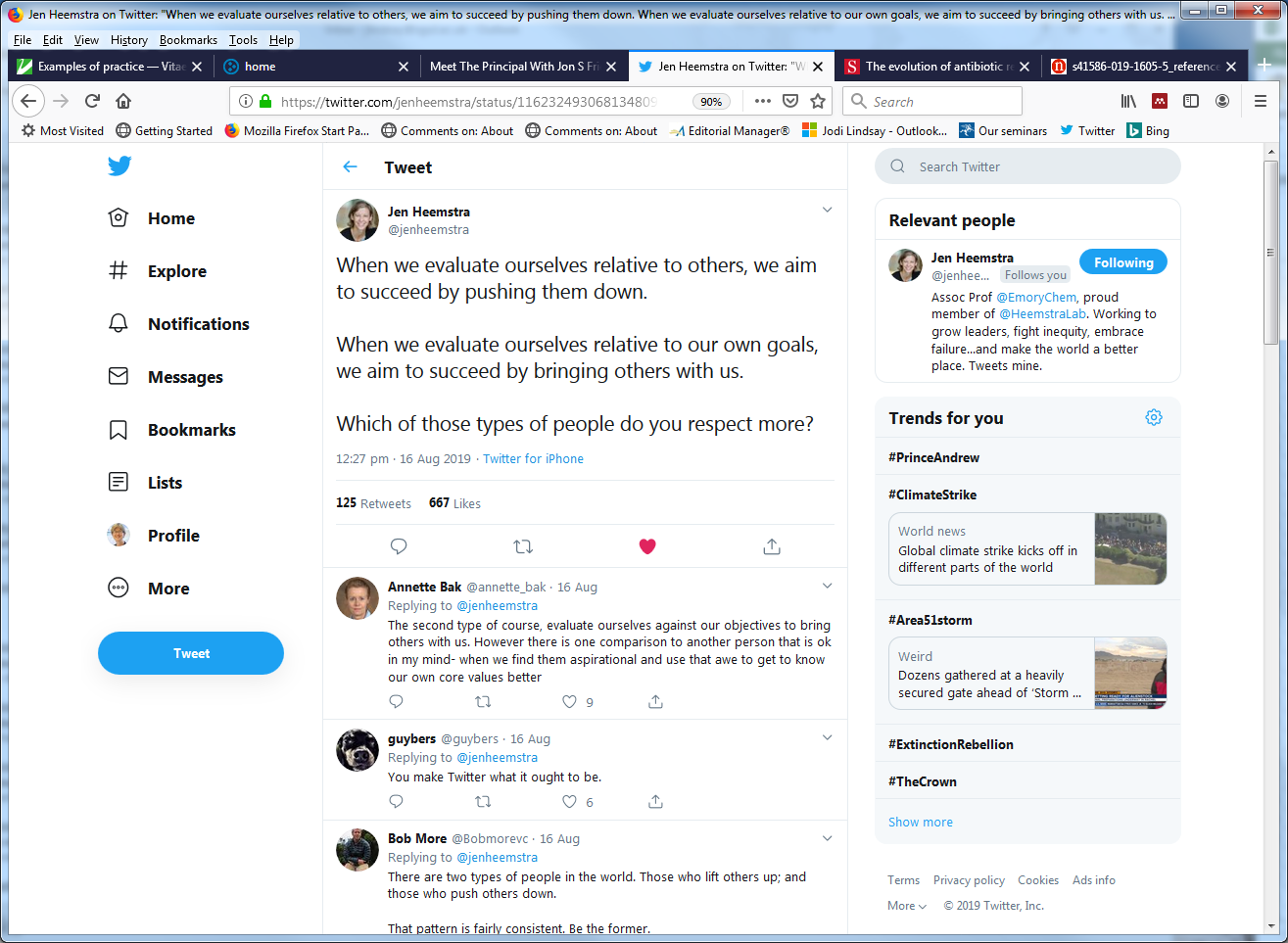 Summary 

For reviewers –
Publication metrics are one tool that can be used to judge quality of a journal, paper or individual.
But they are not the only way to judge quality.  

Biases should be considered, especially when there is good evidence some metrics are biased

Only use metrics that are supported by reliable data. A basket of publication metrics is better than one

If you don’t know how a metric works, or its limitations, don’t use it. 
Similarly, don’t assume one journal is ‘better’ than another if you don’t know why. 

We should be clear about how quality is judged, e.g. in job adverts, promotion criteria

For Reviewees - 
It pays to keep your publication metrics up-to-date and to know which metrics might be used to your best advantage

Think of alternative ways to demonstrate the quality of your work

We should all be thinking about ways to assess research and publication quality responsibly
Next steps 

Today - start the Discussion 

What metrics do we want to use at SGUL and when? 

Reviewers - Do we need a policy at SGUL when hiring and promoting, awarding grants?  
	How would we ensure everyone knows and adheres to the policy?

 Reviewees - What metrics and metric strategies are useful on CVs? Grant applications to external funders?

What resources would be useful? Do we need more training? What do we need from the Library?
Providers - As researchers, are metric providers delivering the services we need? 
	Are they open and transparent about how their metrics are calculated?
JIF -	Why do we need journal metrics?
	Do we judge a paper differently because of the journal it is published in, and why?
	What are the dangers around choosing to publish in a journal because of its JIF?
Citations - How important is citation score when judging paper quality?
h-index - 	Is an h-index ever useful?  For assessing young academics?
Alternatives- if applying for funding or a position/promotion, can you demonstrate quality without relying on metrics or journal titles? 
	- if you are reviewing for a funder or university, how do you ensure you are using metrics responsibly?